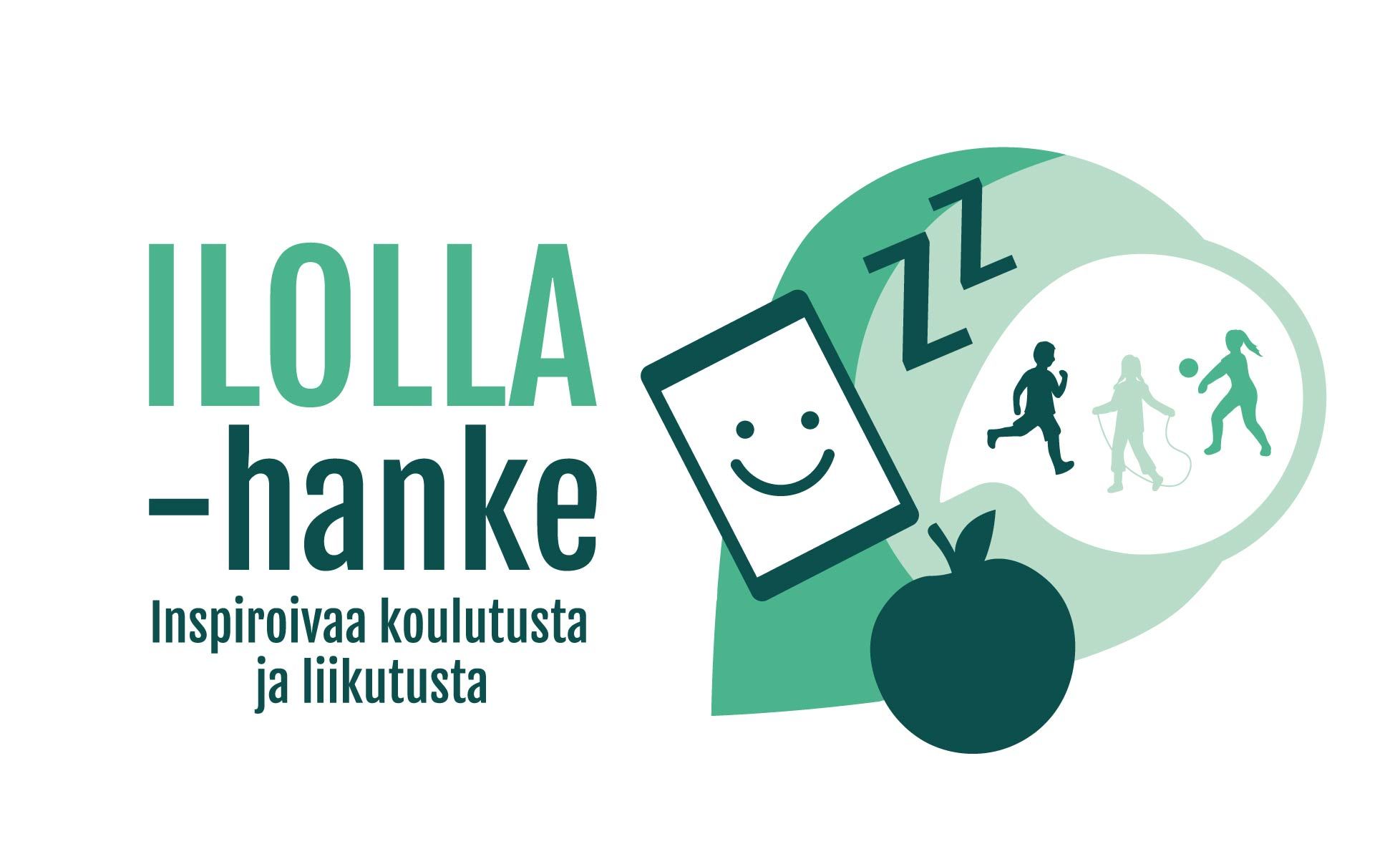 Ruokapäiväkirja työkaluna: Käyttö ja tulosten tulkinta
Työkalu, ruokapäiväkirja
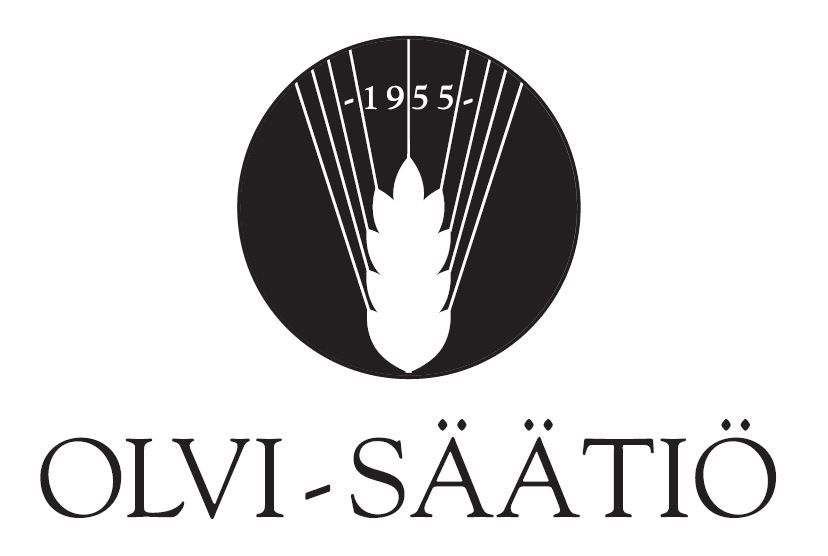 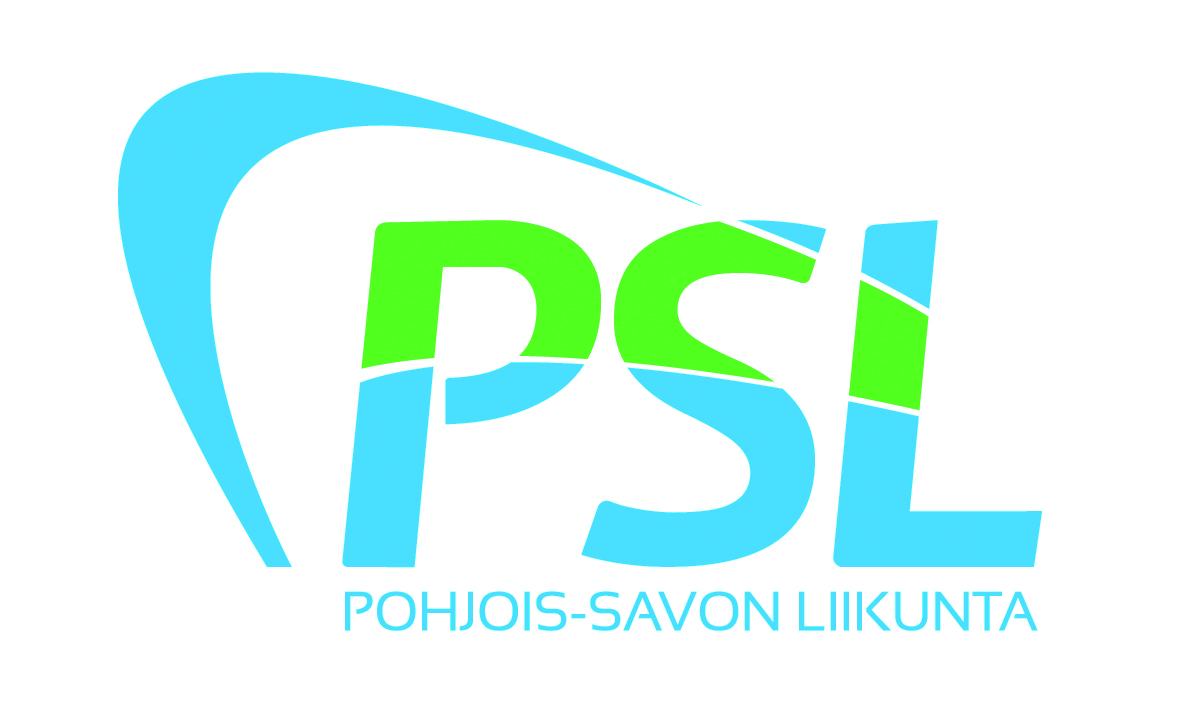 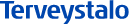 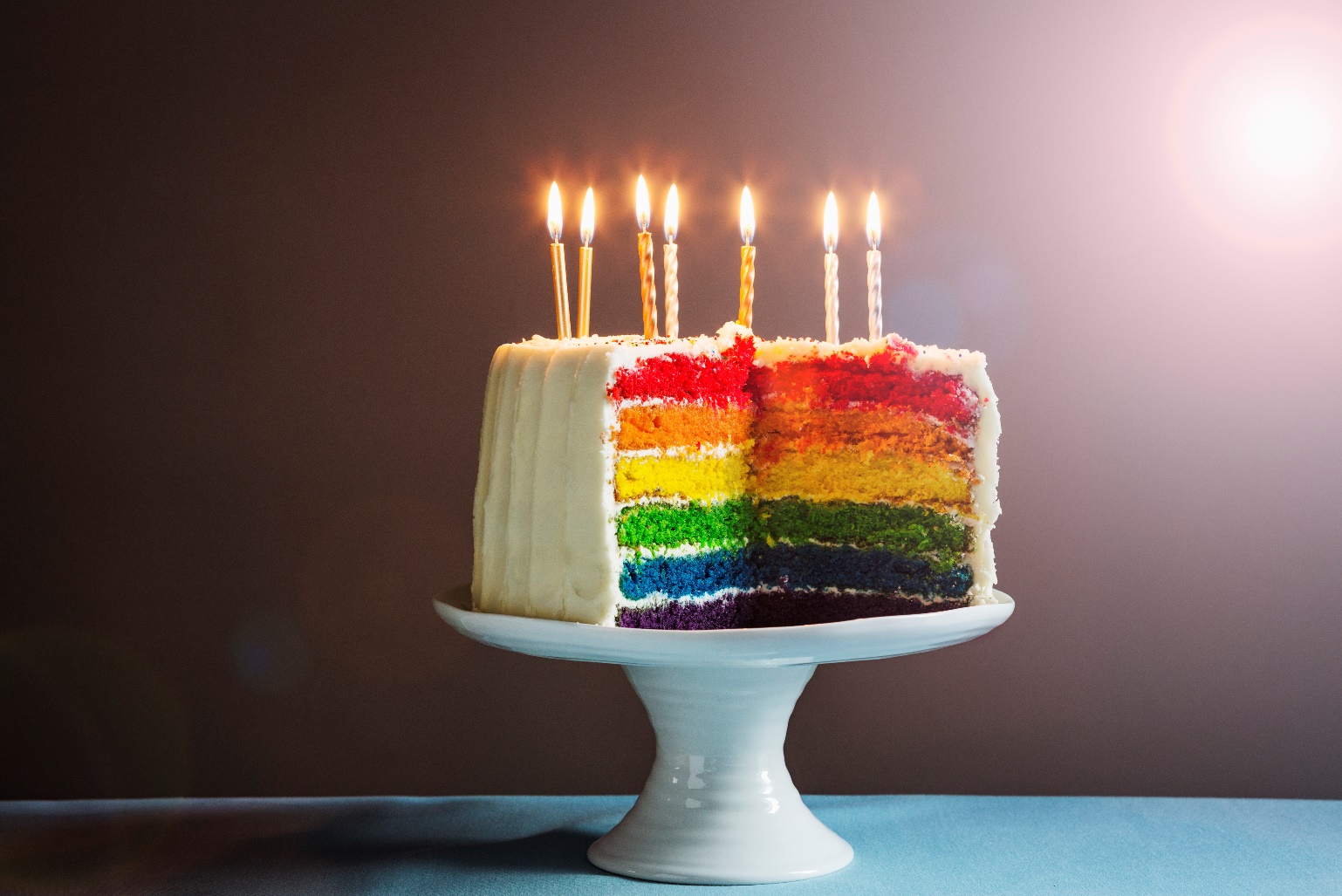 Ruokapäiväkirjan käyttö, harjoitus
Syötä kokoamasi tiedot fineli.fi –tietokantaan.
Ota ylös päiväkohtaisesti diassa mainitut tiedot.
Vastaa kysymyksiin.
Lopuksi keskustellaan.
ILOLLA-hanke, Pohjois-Savon Liikunta ry
1. Syötä tiedot fineli.fi -tietokantaan
Sami ohjeistaa ja demoaa tietojen syöttämistä
ILOLLA-hanke, Pohjois-Savon Liikunta ry
2. Ota ylös seuraavien ravintoaineiden saanti/vuorokausi
Energia, kcal
Hiilihydraatti E % ja g/kg
Proteiini E % ja g/kg
Rasva E % ja g/kg
Ravintokuitu
D-vitamiini
C-vitamiini
Rauta
Kalsium
ILOLLA-hanke, Pohjois-Savon Liikunta ry
3. Vastaa seuraaviin kysymyksiin
Arvioi, kuvastiko kirjanpito normaalia arkea?
Onko ateriarytmi hyvä? Tuleeko ateriointikertoja tarpeeksi?
Tuleeko nestettä riittävästi?
Arvioi ravitsemuksen riittävyyttä vertaamalla edellisessä diassa esitettyjen ravintoaineiden saantia suosituksiin. Vertailun suosituksiin löydät fineli.fi:stä, kun painat väkästä viikonpäivän edessä.
ILOLLA-hanke, Pohjois-Savon Liikunta ry
4. Keskustelua yhteisesti live- ja etäosallistujien kanssa
>> Yleiset huomiot

>> Mistä ikäryhmästä alkaen ja miten seurassa voisi toteuttaa ruokapäiväkirjaseurannan? Miten tehtyjen havaintojen ja johtopäätösten ohjeistuksen ja seurannan voisi toteuttaa?

>> Käytetäänkö seurassanne jo ruokapäiväkirjaa työkaluna ravitsemuksen osalta?
ILOLLA-hanke, Pohjois-Savon Liikunta ry
Kiitos päivän viimeisestä osiosta
Kysymyksiä?
Kommentteja?
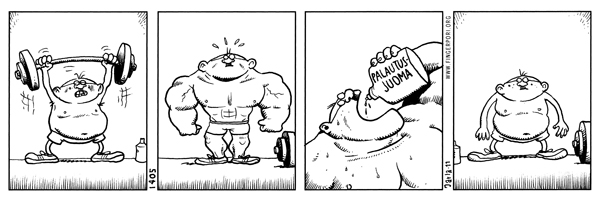 ILOLLA-hanke, Pohjois-Savon Liikunta ry
Koulutuspäivästä jää työkaluina sinun ja seuranne käyttöön…
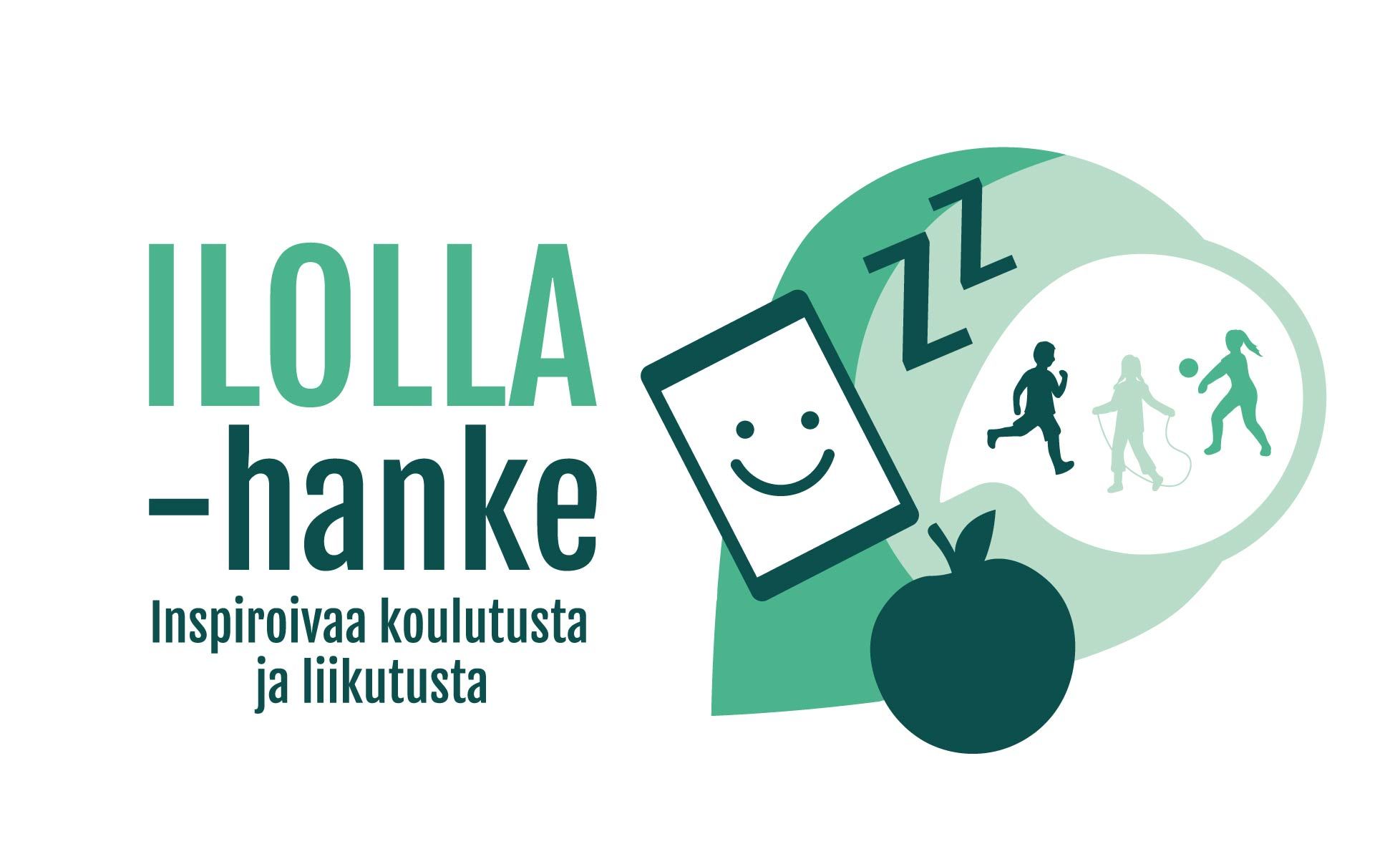 Koulutuspäivän osioiden diat 
Infomonisteet (A4)
Esimerkkejä aterioinnin suunnitteluun eri tilanteissa ja asioiden puheeksi ottamiseen
Perustietous maksuttoman fineli –työkalun käytöstä
ILOLLA-hanke, Pohjois-Savon Liikunta ry
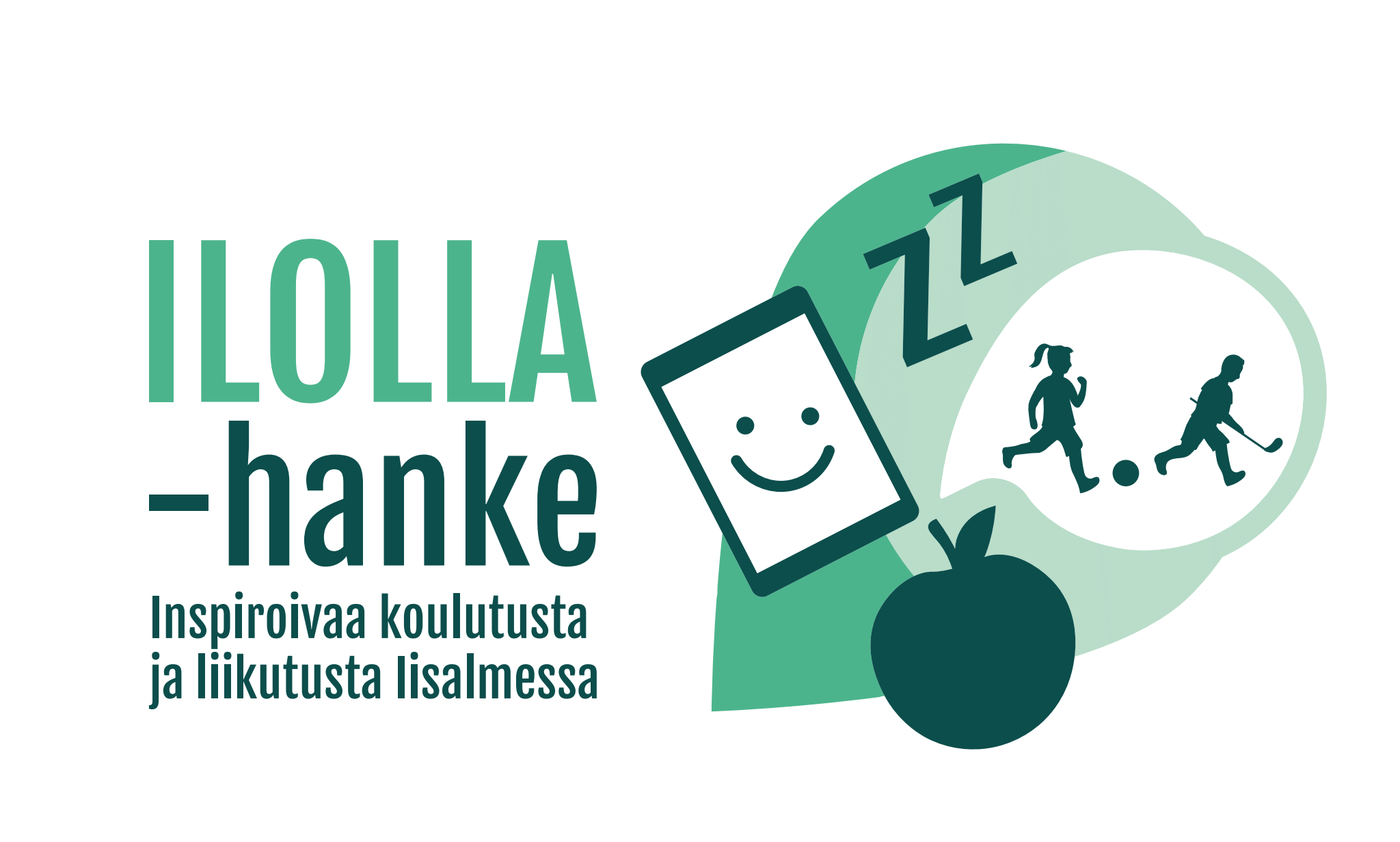 Palaute
>> Paikalla olijat: Kiitos, jos voitte täyttää folderista löytyvän palautelomakkeen
>> Etänä olijat kirjatkaa asioita Jamboardin alustalla valmiina oleville pinkeille ja oransseille muistilapuille, linkki alustalle keskustelupalstalla (paina lappu aktiiviseksi ja paina kolmea pistettä)
https://jamboard.google.com/d/1VaYadFhS_KB8sWMrNTpU7Tdx7srs341TvhEmSrG3sHE/edit?usp=sharing 

>> Yhteinen ”sana on vapaa” –keskustelu päivästä
ILOLLA-hanke, Pohjois-Savon Liikunta ry
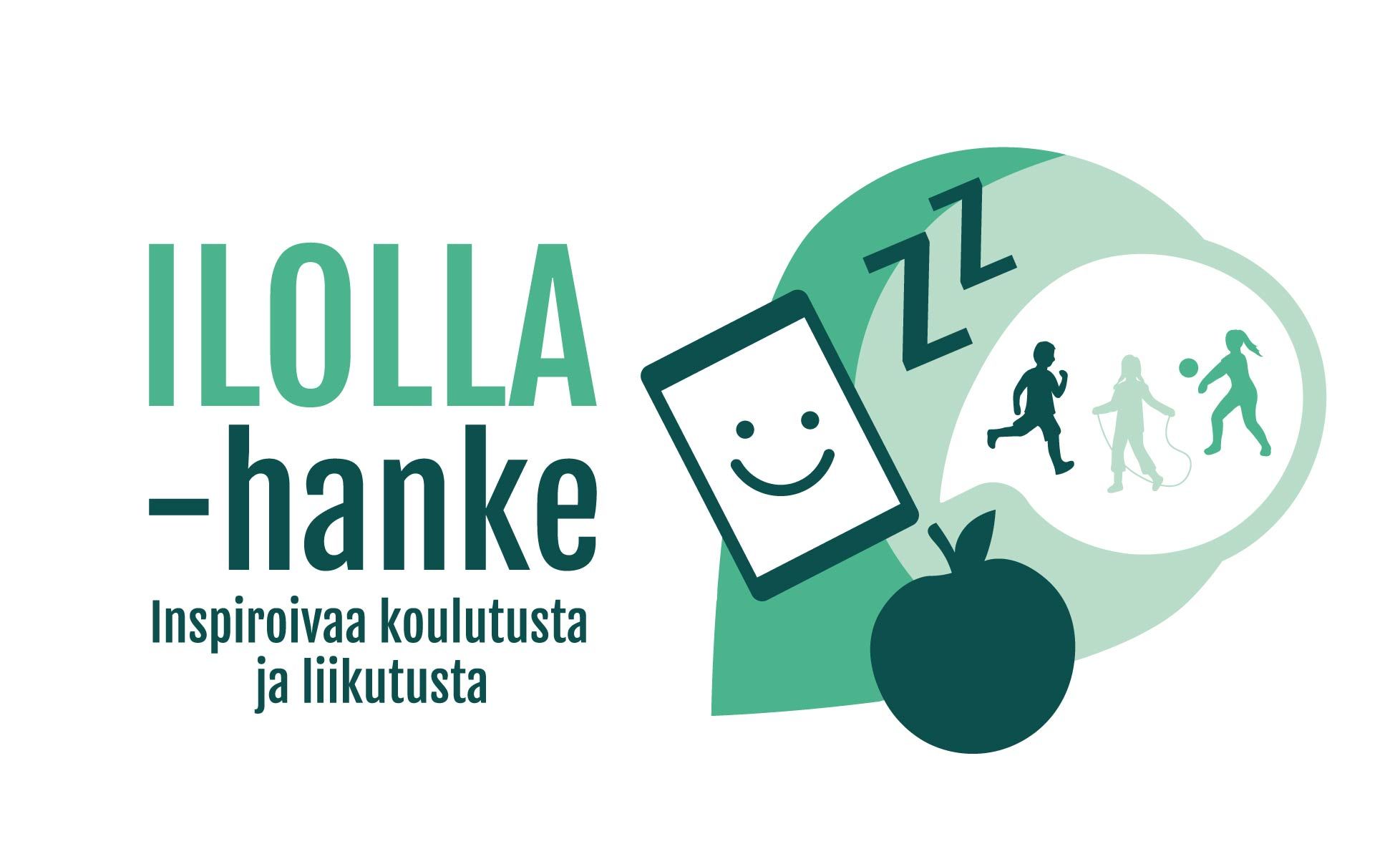 Kiitos osallistumisesta!
Seuraava koulutuspäivä ”Liikkujatyypit ja psyykkistä hyvinvointia tukeva toimintakulttuuri urheiluseurassa” la 9.4.2022. Ilmoittautuminen aukeaa ensi viikolla.
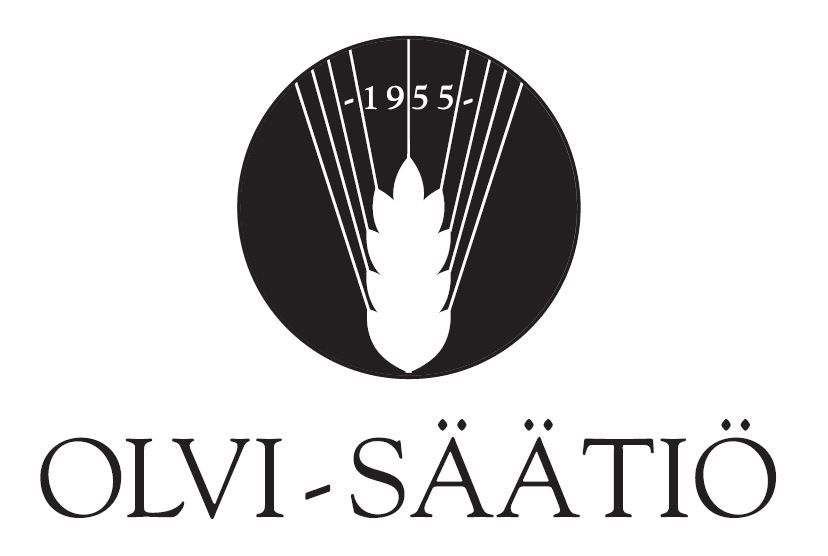 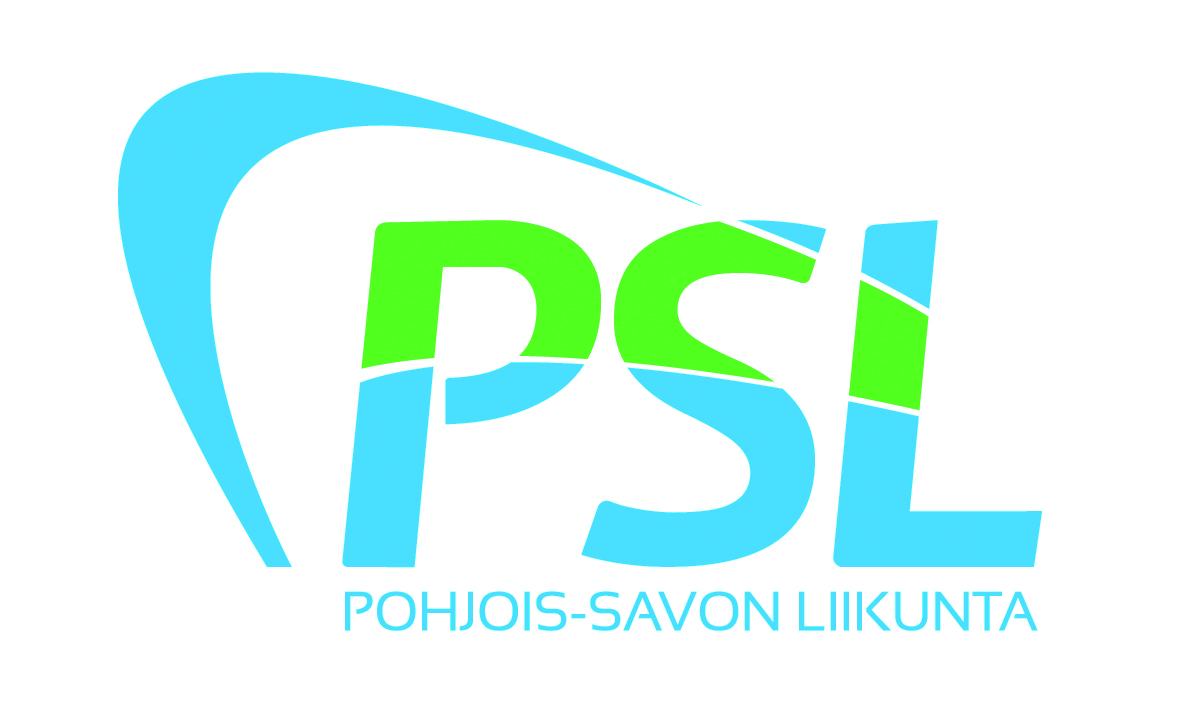 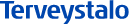